Module 1 
Introduction to Small Business Environment
Amy Shapiro
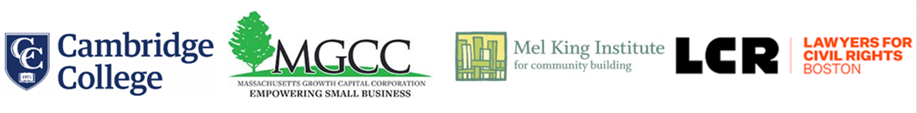 Module 1  
 Introduction to Small Business Environment 
(3 hours) (Amy Shapiro)
Small business systems,
Workforce demographics
Social responsibility 
Business ethics
State of small business
Issues, trends, and the future of small business
Opportunities in a regional economy. 
Obstacles that minority/women/immigrant business enterprises confront
The role of technical assistance to ensure business sustainability and growth.
Module Learning Objectives
Upon successful completion of this module, you will be able to:
Understand functions of management
Explain how economic indicators shape business decisions
Identify and analyze business cycles
Explain and identify leadership and management skills 
Identify obstacles that small businesses confront
Understand obstacles facing minority/women/immigrants
7. Understand factors that contributed to the racial wealth gap 
8. Understand business development strategies for local places
9. Identify financial contributions to local communities
10. Explain the environmental impacts of businesses 
11. Understand the importance of technical assistance
[Speaker Notes: The Goal is to provide information that will assist you as a TA counselor 


After Learning Objectives: 
9:05 Intros: Groups of 2: 10 minutes: 5 min each
	Name, Org & length of time, Owned a biz  	(1st choice)or  in current position,     
           most enjoyed and least enjoyed task, & 1 
	characteristic 
9:15 - 9:45 Begin Intros: 1 min each 
A: Chart data: Length of time, owned or not, tasks, characteristics 
Total up and report out. Collective group knowledge]
1. Function of Management of a Small Business Owner
Job Description   (CEO: Chief Executive Officer-CFO: Chief Financial Officer -CCO: Chief Communication Officer -COO: Chief Operation Officer )
Direct and control the company 
Manage resources (equipment, capital, labor, and all input resources and materials)
Manage cash flow and investments 
Deal with internal and external forces and mitigate their impact in the company
Responsible for the performance of the company 
Manage efficiently by controlling wastes and expenses
Communicate with customers, suppliers, and employees on behalf of the company
Carry on requirements, rules and regulations of the business industry
Ensure that the company meets the law 
Understand the legal aspect of the business
Discussion: Strategies to evaluate business owners strengths and gaps.  
What questions can be asked to determine client skill level?
[Speaker Notes: 9:50
Review slide and ask Question: 
Ask about Work experience / Personal life 
What questions would you ask to measure skill level? 

Do you have an example of a client where you were not sure if they were competent? In what they do? To run a business? 
Most common problems are record keeping, paperwork, organization, and sales]
Macro View Considerations
Adaptation by A. Shapiro
[Speaker Notes: 10-10:1:1
Political/Legal: Increase in wages $11-$15. Electio s 
Technological/Physical: Square & POS, Smart Phones
Social/Cultural: Immigrant, racial equity
Demographic/Environmental: 
		Millennials, Baby boomers, climate change 
Local:  Influences and changes]
2. How economic indicators shape business decisions
Political/Legal: Increase in wages $11-$15
Technological/Physical: Square & POS, Smart Phones
Social/Cultural: Immigrant, racial equity
Demographic/Environmental: 
		Millennials, Baby boomers, climate change 
Local:  Influences and changes

What can you add to this list?
3. Business Life cycles
Life cycle: start-up, growth, maturity, decline
Seasonality
Why people fail: management, strategies
Succession planning: transfer, sell, close 

Describe the indicators that determine the business stage.
4. Leadership and Management skills necessary for a successful business
How to engage a client to discuss their idea using the following to manage internal and external forces 

Tactics to help discover and evaluate:
Critical thinking: Describe what works & doesn’t and evaluate strategies to overcome challenges 
Strategic thinking: What are the questions?  $$$ needed in personal assets to start biz? This than what?
Organizational: Describe efficiency and waste assumptions
Financial:  Ratios, metrics, & relationships to understand business assumptions
Administration: Roles and responsibilities descriptions
Management: Style, culture, & goals description
[Speaker Notes: 10:15]
Strategic Questions
How did you get to this point?
Where do you want to be in 3-5 years?
Describe your family/friend support? 
Where do you get information from?
What is your learning style?
Do you have a retirement plan? Will?
What is easy and what is hard?
What are your strengths and gaps?
TedX, Hazel Wagner shares her work on mind mapping https://www.youtube.com/watch?v=5nTuScU70As 
Exercise: Listening to information and asking questions.
[Speaker Notes: 10:30-10:50
Hazel Wagner 15 minutes (examples of mind mapping)

Another options: https://www.youtube.com/watch?v=nMZCghZ1hB4 Tony Buzan The power of Mind Map Ted Talk 19:35 minutes

Case Study: Whit: Bike Shop: A bike shop closed – Whit working in garage – wanted to open his own repair/retail/ workshops 					
Found space – realtor pressure to sign lease – owner would not pay for leasehold improvements (new door) – estimated to be $3,000 and needed to be returned to same conditions when leaving

5 minutes with 10 minutes sharing 
Initial Assement: What ??? Would you ask to gather information ? Role play with 2 people??  Everyone breaks into groups for 5 minutes  report back Don’t worry about answers we are seeking questions? 
Create a mind map in groups of 2 then – come back and share maps 
5 minute break]
5. Obstacles that small businesses confront & How to overcome those obstacles.
What is impact,%, assumptions?
Personal 
Lack of credit history
Limit of personal assets 
      impact when starting, financing, growing

Lack of business experience
      client’s cooking = a great restaurant?
Lack of industry knowledge
      challenges to start and grow ?
Lack of network/connections and understanding of the economic environment 
      Counselor’s role



Business 
High cost of goods
Lack of customers 
Lack of cash 
Lack of qualified employees 
Lack of time
Lack of efficiency
Using data to discuss information (worksheets, documents, 1-1 meetings) to review obstacles with a client.
[Speaker Notes: 11:00 back from break]
6. Understand particular obstacles
Minority/women/immigrant businesses, 
Lack of personal wealth (or access to wealth from family/friends), 
Lack of business and social networks that can provide customers, suppliers and opportunities,
Lack of formal business education.
What are some examples from your communities?
7. Understand factors that contributed to the racial wealth gap
Lack of investment in certain communities.
Business development as a core strategy for closing wealth and income gaps, creating jobs and bringing vitality to local places
Urban Instatute: https://www.youtube.com/watch?v=S5BvZllI9-U
Break into groups, describe what you know and record contributions.
https://shelterforce.org/2019/12/23/battling-inequity-in-food-systems/?utm_source=sfweekly&utm_medium=email&utm_campaign=010720
2017 by FIELD at the Aspen Institute Published in the United States of America https://assets.aspeninstitute.org/content/uploads/2017/01/Briding-the-Divide.pdf
Mel King: Amy Traub Dēmos Laura Sullivan, Tatjana Meschede, & Tom Shapiro Institute on Assets and Social Policy (IASP), Brandeis Universityhttps://melkinginstitute.org/reports/bridging-divide-how-business-ownership-can-help-close-racial-wealth-gap 
https://melkinginstitute.org/reports/asset-value-whiteness-understanding-racial-wealth-gap
[Speaker Notes: 11:05
Urban Institute: 3 minutes 3:33 

Break into groups, describe what you know and record contributions. In your community 

Food Disparity: ShelterForce 

https:/
/shelterforce.org/2019/12/23/battling-inequity-in-food-systems/?utm_source=sfweekly&utm_medium=email&utm_campaign=010720]
8.Understand business development strategies for local places
Financial contributions 
Volunteerism
Supporting local causes
Environmental impacts of businesses and the importance of sustainability from a neighborhood perspective.
Industry sectors: micro-brews, creative placemaking 
Examples in Urban and Rural locations
[Speaker Notes: Local impact from new and existing businesses 
Describe examples of communities that have changed over time (example: Shelburne falls from small stores that served locals to galleries serving tourists) 
  Greenfield (Wilsons). Athol (social service & thrift shops majority storefronts)

Group Brainstorm: Examples from participants: How can businesses change local communities?]
9.Identify financial contributions to local communities
Statistics on local impact 
MA Community & Banking Council http://mcbc.info/CRA_Project.html
MGCC TA impact reflected in report
https://www.fedsmallbusiness.org/survey/2018/report-on-nonemployer-firms 
https://www.federalreserve.gov/consumerscommunities/cdf.htm 
Leaders – Mentors – Groups 

Discussion: Examples of local impact
[Speaker Notes: CRA project report: View CRA Project Report 
Federal Reserve Bank: Small Business Credit Survey 

https://www.fedsmallbusiness.org/survey/2018/report-on-nonemployer-firms   view: CRA by lender county 
https://www.federalreserve.gov/consumerscommunities/cdf.htm Community Development Finance (terms that include CRA, CDFI, impact investing,)]
10. Explain the environmental impacts of businesses
Cultural 
Energy – Transportation 
Financial 
Discussion: Questions used to engage clients in environmental impact starting with evaluating the business’s waste (administration, operations, materials) and the financial impact of decisions
11. The importance of business technical assistance
Business Technical Assistance Provider or Business Consultant wants to influence, without exercising direct control. The recipients of all advices are called business clients.*
Definition: A business technical assistance provider is a person with technical expertise and interpersonal skills, in a position to advice and have some influence over and individual, business owner and/or a group, an organization and/or a business, but who has no direct control and power to make changes or implement actions beyond the service contract or what was agreed with the business client.*
Community Development: CED is generally defined as a need or desire of a community to develop economically by developing businesses, jobs, income, housing, and other asset-related necessities in a manner that enables community residents to improve the quality of their lives and exercise greater determination over their daily affairs. 
CED can be broken down into overlapping sub-concepts: economic development and community development.
Economic Development strives to achieve wealth through the mobilization of human, financial, capital, physical, and natural resources to generate marketable goods and services, encourage creation of new businesses, or relocate existing businesses to a particular area.
Community Development refers to social, human, and physical structure development activities at a neighborhood or community level to allow ordinary citizens to come together to address common problems, giving communities a say in what happens through citizen mobilization and leadership.
*Source: Alison Moronto, Mass Growth Capital Corp
Source: Saint Louis University-Public Law Review, Volume XXVII, Number One 2007, Promoting Economic Justice, pg 7. This article referred to The National Economic Development and Law Ctr., A Lawyer’s Manual on Community-Based Economic Development 1-3 (1974).
Where business development and technical assistance connect?
The difference between:
From TA provider: Asking questions 
Provide support to navigate process
Build client capacity via confidential counseling & group training 
Assist client to develop loan package 
Connect clients to industry experts & referrals 
Develop community leaders 
From Business owner: Answer questions 
Receive advise & support 
Validate data, strategies and answers 
Ongoing assistance 

Discussion: What get’s in the way when assisting a client? 
Case study and discussion
[Speaker Notes: Blocks? Judgmental?  Critical? Ego? Doubt? Personality? Likability? Confidence?  

Share examples in your community where a business owner has made an impact in the community? 
	Dick Haas Hillside Plastics, Alden, People’s Pint, Hope & Olive, Jack OIC]
YouTube resources
How to Start a Business with No Money: Best way to Succeed 
https://www.youtube.com/watch?v=-2m6JkJvv4w
Zingerman's co-founder Paul Saginaw treats his employees like customers
https://www.youtube.com/watch?v=3J8bMht0u9s

Hazel Wagner– Mind Maping - TedTalk https://www.youtube.com/watch?v=5nTuScU70As
Tony Buzan The power of Mind Map Ted Talk  https://www.youtube.com/watch?v=nMZCghZ1hB4
The Racial Wealth Gap in America - Urban Instatute: https://www.youtube.com/watch?v=S5BvZllI9-U
[Speaker Notes: What other resources do you have to share with us. Bring them next week. 
Wrap up: what worked, didn’t and could have been better 
Time for the Evaluation]
Review
Small business systems,
Workforce demographics
Social responsibility 
Business ethics
State of small business
Issues, trends, and the future of small business
Opportunities in a regional economy. 
Obstacles that minority/women/immigrant business enterprises confront
The role of technical assistance to ensure business sustainability and growth.
Experiential Learning Project
Bring to next class: 
Develop a research brief to be used in the business plan that identifies what people want, need, and believe and how they behave.
Put business plan information together 
Business & regional challenges 
Environmental impact –sustainability
Why is this business important?